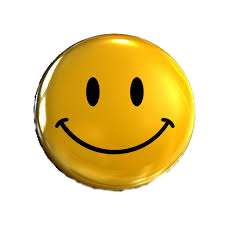 Naprawiono mnie w Unikomie